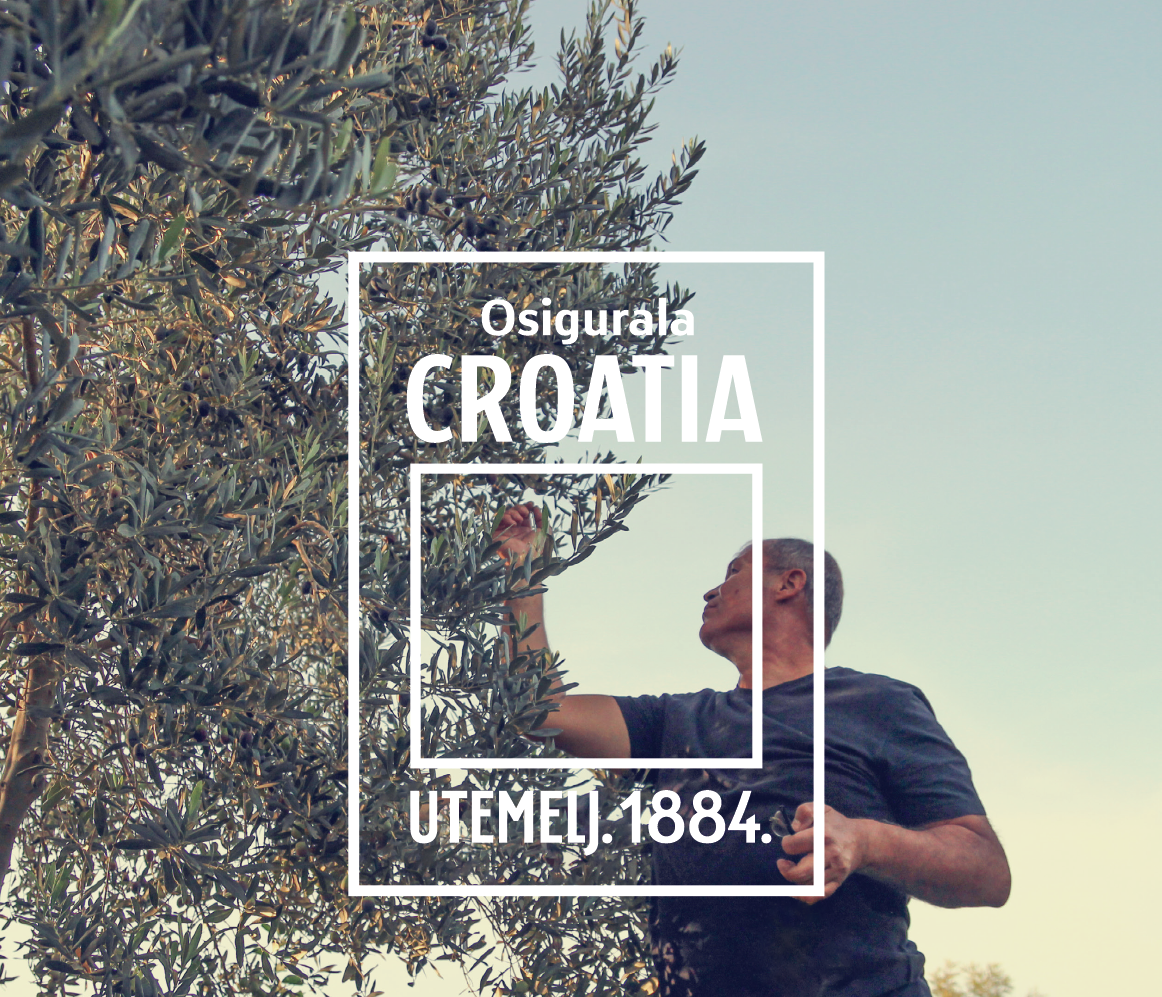 Osiguranje uroda masline
Sektor za razvoj proizvoda, veljača 2019.
Zašto osiguranje?
2
Pozicija na tržištu osiguranja usjeva i nasada
Tržište osiguranja usjeva i nasada u 2018. godini
3
Važnost osiguranja poljoprivredne proizvodnje
tvornica na otvorenom
velika ulaganja 
visoki rizici – sve učestalije vremenske nepogode – klimatske promjene
moguće posljedice rizika neosiguravanja:
neplanirani troškovi koji mogu ugroziti stabilnost poslovanja
materijalna šteta i do 100%, dok u isto vrijeme tekuće obveze ostaju iste: isporuka proizvoda/usluga, obveza prema dobavljačima, isplata plaća i dr.

Premija osiguranja treba biti izvjestan, fiksni i planirani trošak!
4
Osiguranje poljoprivrede prema pravilniku M17 Ministarstva poljoprivrede
od 06.04.2018. godine IZMJENA PRAVILNIKA – novi model sufinanciranja premije osiguranja
osiguranje gubitka poljoprivredne proizvodnje


IZNOS OSIGURANJA - utvrđuje se prema vrijednostima zabilježenim u    knjigovodstvenim izvještajima korisnika u trogodišnjem razdoblju- prosjek
U slučaju da korisnik ne može dokazati vrijednost polj. proizvodnje, primjenjuju se vrijednosti prosječne proizvodnje prema Metodologiji za procjenu šteta od elementarnih nepogoda – prosječni prinosi po kulturama i županijama
5
Rizici za koje se mogu ugovoriti pokrića
tuča, požar i udar groma

proljetni mraz

pozeba u razdoblju vegetacije i zimskog mirovanja

poplava
6
Obveza za nadoknadu štete od strane osiguravatelja
proglašavanje elementarne nepogode ili potvrda DHMZ-a

polica pokriva štete veće od 20 %

      Iznos potpore: do 70 % premije osiguranja
za štete manje od 20% moguće je ugovoriti drugu policu

Korisnik na temelju police izrađene sukladno Pravilniku može ostvariti   poticaj, ali istovremeno s drugom policom pokriven je u slučaju štete manje od 20%
7
Informativni izračun premije osiguranja prema pravilniku (M17)
osigurani rizik: tuča, požar i udar groma
      broj stabala/ha= 200
      prinos (kg/stablu)= 19,52 kg
      cijena (kn/kg) = 6,00 kn
iznos osiguranja= 23.424,00 kn (vrijednost godišnje poljoprivredne proizvodnje)
      Premija: 866,69 kn 
      Osiguranik plaća 30% premije = 260,00 kn
Ostali dio premije u iznosu od 606,69 kn sufinaciran je iz fondova EU i RH            nakon predaje Zahtjeva za potporu.
Zahtjev za potporu predaje se tijekom cijele godine putem AGRONETA.
8
Osiguranje usjeva i nasada
Za sve upite:


     Davor Ostrman
Voditelj tima
     mob +385 91 4598407
     davor.ostrman@crosig.hr
9
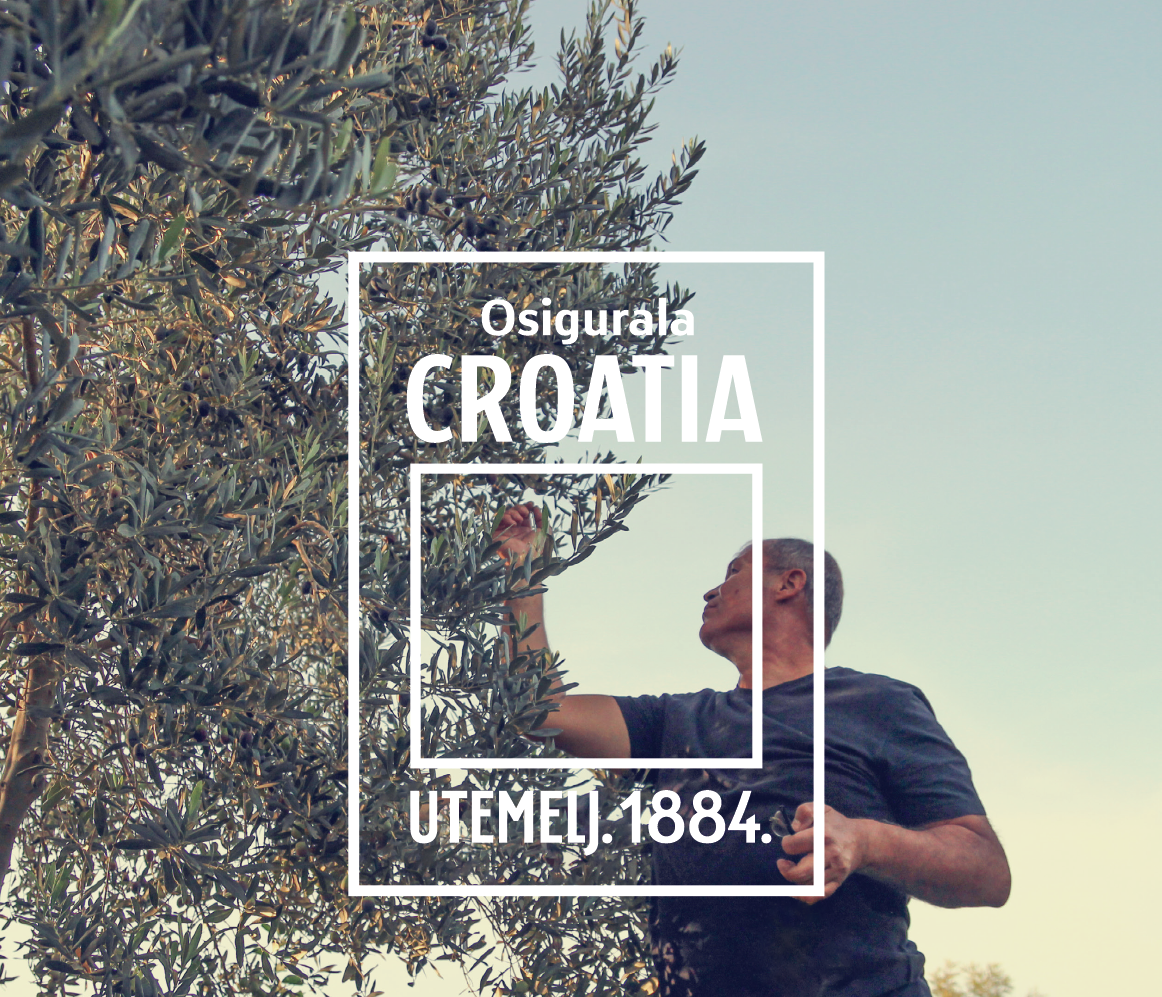 Hvala na pažnji!